Ethics in Public Administration
Lecturer:
doc. JUDr. Soňa Skulová Ph.D.
What Do „Ethics“ Mean?
Branch of philosophy (discipline)
Normative social system based on the rules of morality which is different (but not isolated) from the legal normative system
Such system is exercised through the power of public (general) opinion
Sanctions mostly of moral character (condemnation, exclusion)
Key terms:
Right and correct (just) behavior v. unjust (unfair) behaviour
GOLDEN RULE OF MORALE (ETHICS)

One should not treat others in ways that one would not like to be treated
Ethics in PA - significance
Development of public services, increasing allocation of public funds
Large scope of power of administrative authorities and individual officers when deciding on public funds (budgets, European funds, procurement)
Significant discretionary powers when deciding on citizens’ access to public funds and on rights and duties
Administrating personal data, business details, and other information

Rise of ethics in PA – 70’s in the Western World, new millennium in post-communist countries [still developing]
Western World – regulation of ethics as a supplement to legal regulation; fulfillment of ethical rules is assessed regularly
Ethics in PA in Context and Significance of Ethics for the society
Corruption is the very opposite of ethical behavior
Types of behavior: unethical x illegal x criminal
Are those totally different fields?
Are they overlapping?

Ethical [right, correct and legal] PA is the prerequisite for the social prosperity [UN, OECD]
Unethical behavior/corruption has the opposite effect
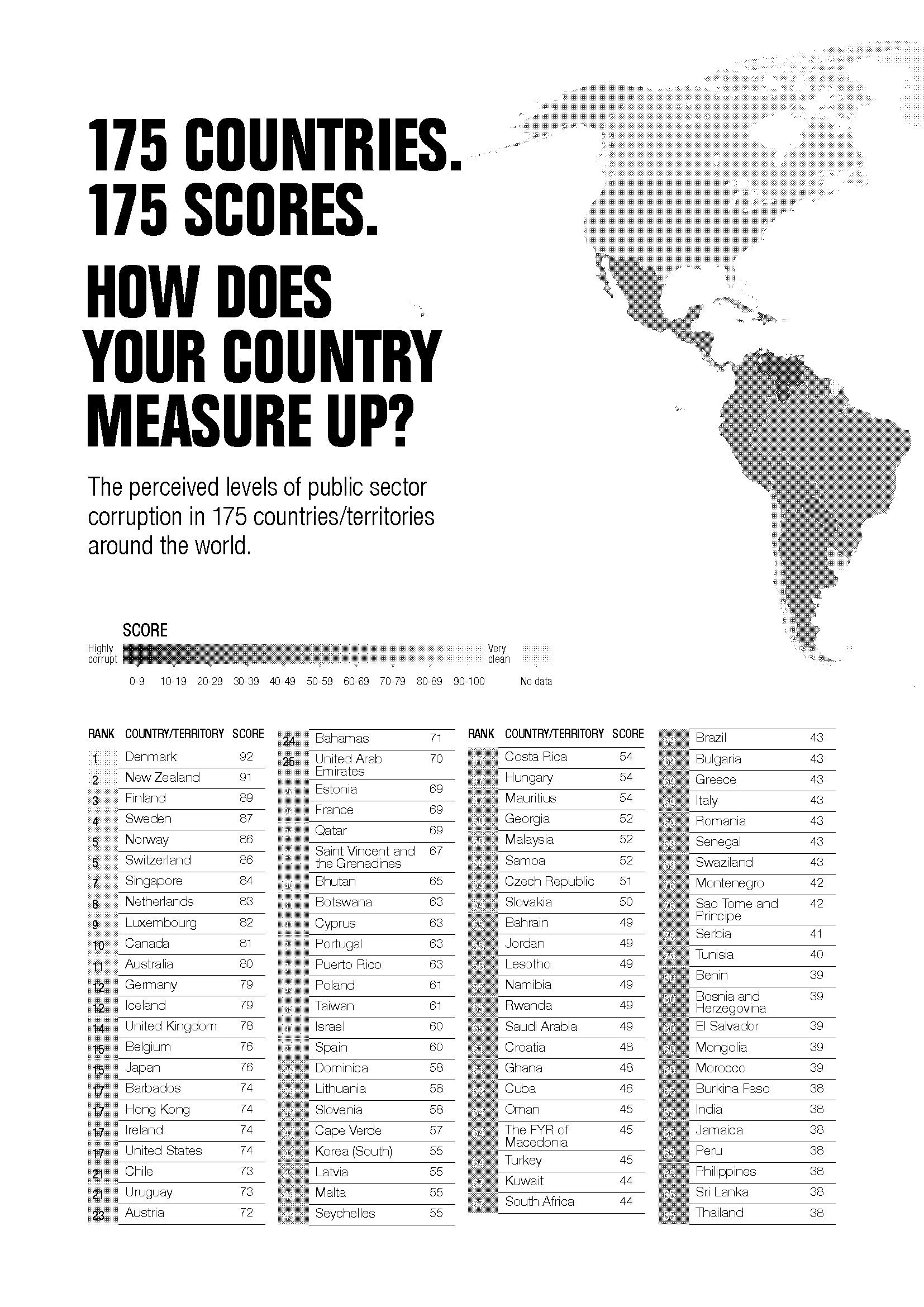 Czech Republic: 52nd; Poland: 35th		source: Transparency International
Causes?
Normative Ethics v. Professional Ethics
Normative
Set of rules of correct conduct
Deals with what is supposed to be, what is right and just
Deals with moral norms, codes, principles and searches for their grounds
More theoretical
Professional
Does not ask why specific conduct is right but looks for the answer which conduct is right (ethical)
Does not deal with the motivation of the officer but analyzes if specific conduct is ethical
Aims to create values, norms and principles which form guidelines for the conduct
More practical
Ethics of PA
The term
Desired value or condition, as well as all the means that leads the PA conduct towards such desired value
Operating toward elimination of PA misconduct, support of desired conduct
Context and and fundamentals
Internationally: integrity of an officer (personal, moral) – „honesty“
Common cultural foundation and traditions of ethical conduct – modern conception of democracy, rule of law, universality of human rights
Principle of PA as a service to society and its members
Ethics Infrastructure in PA
Not just the question of morality, but ethics have to be promoted in an organizational and continuous way
Ethics infrastructure = tools for influencing the level of ethics
Ethics infrastructure by OECD (chapters on each state)
Control – by superiors (internal), by citizens (external), set of punishments
Leadership – setting a good example by politicians, main officers, codes of conduct
Management – personal evaluations, counselors, ethical committees, right rules of job interview process
See http://www.oecd.org/gov/ethics/48994450.pdf
Ethics and PA in EU
EU, European Commission
The European Code of Good Administrative Behavior (2000)
European Anti-Fraud Office – OLAF (investigates fraud against the EU budget, corruption and serious misconduct within the European institutions)

Council of Europe
Recommendation No. R (2000) 6 of the Committee of Ministers to member states on the status of public officials in Europe
Recommendation No. R (2000) 10 of the Committee of Ministers to member states on codes of conduct for public officials
Group of States against Corruption (GRECO)
Council of Europe Recommendations
Legal frame and principles for public service shall be set by law (a normative act)
The Government has the responsibility for public service and its management
Non-discriminatory rules for interview process and non-discrimination in general
Social security/welfare
Proper salary
Duty to educate oneself continuously
Right to a fair trial – defend one’s rights in a court proceedings
Neutrality, secrecy, impartiality, respect the addressees and be responsible for one’s action
What’s next?
Transfer of ethical requirements into an enforceable law

Other means of support of ethical conduct in PA
Protection of whistleblowers?
Well regulated civil service – Czech  Civil Service Act (2014) – how does it reflect ethics?
Thank you for your attention.